Second Parent Meeting
 
China Trip___ Washington Technology Magnet School
Date: Jan. 29, 2015  Thursday

Place: Washington, room 2408

Time: 4 – 5 pm

Trip participants and their parents / guardians
Report since first parent meeting on Sept. 30, 2014

Accomplishment

Accomplished 2 fund raising events

Successfully completed the travel document and photo copy to ISE

Successfully completed the 20% payment to ISE

Preparation done so far:
      a. Home stay letter (accommodation in Beijing has been changed)
      b. Reading materials relating to the cities distributed to participants to read
      c. Weather information has been posted during March and April on the web site
      d. Travel language within China has been posted on the website as well
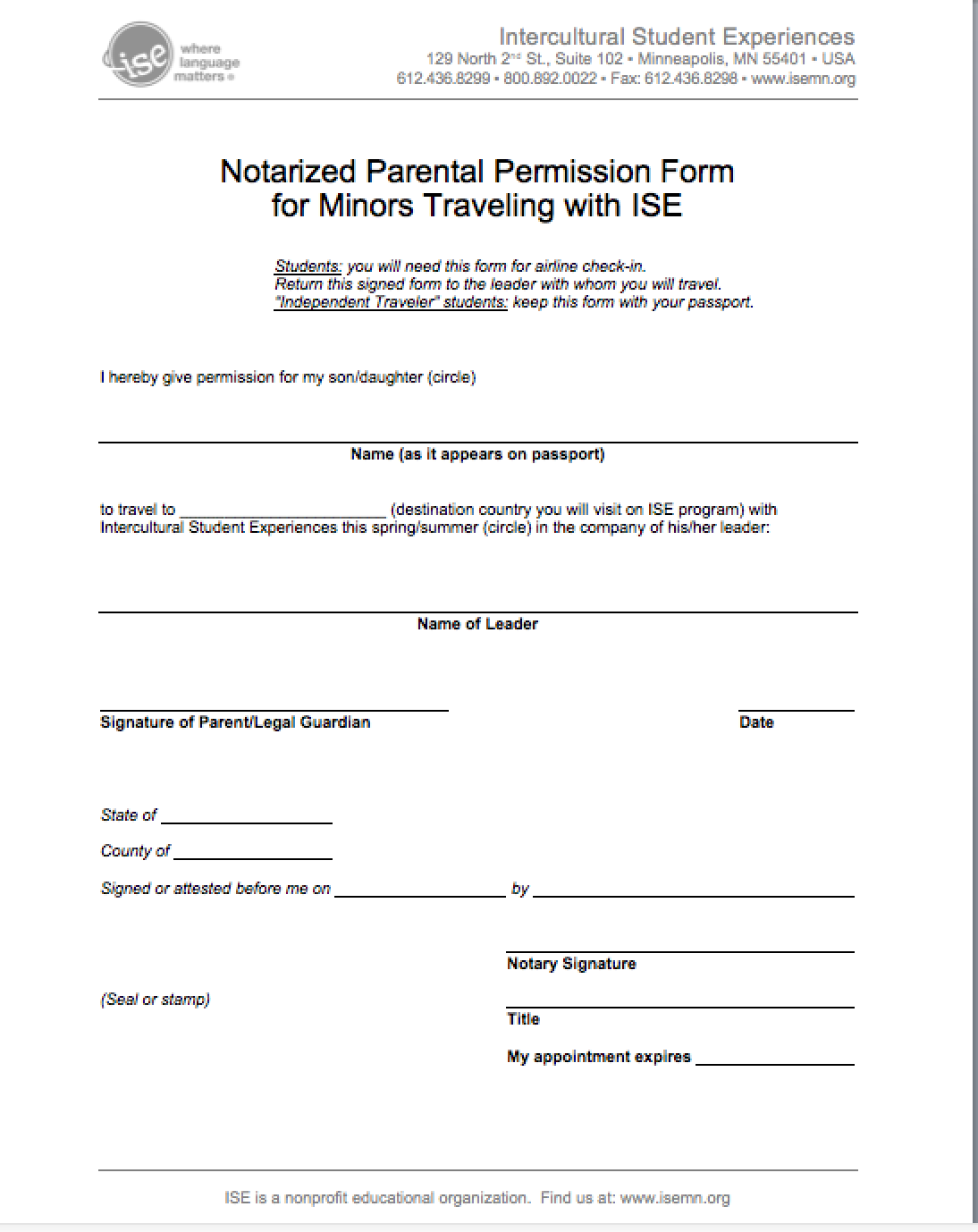 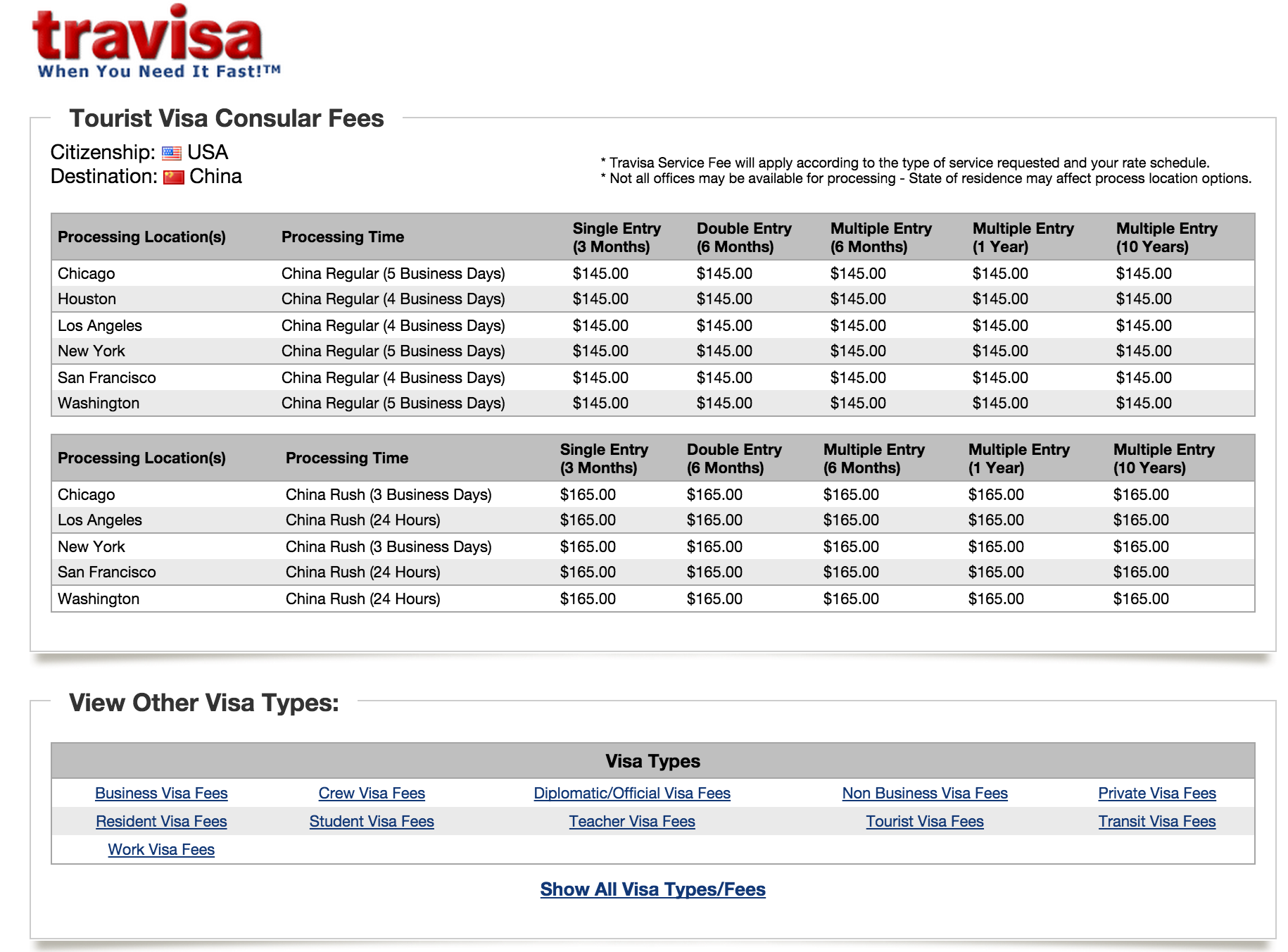 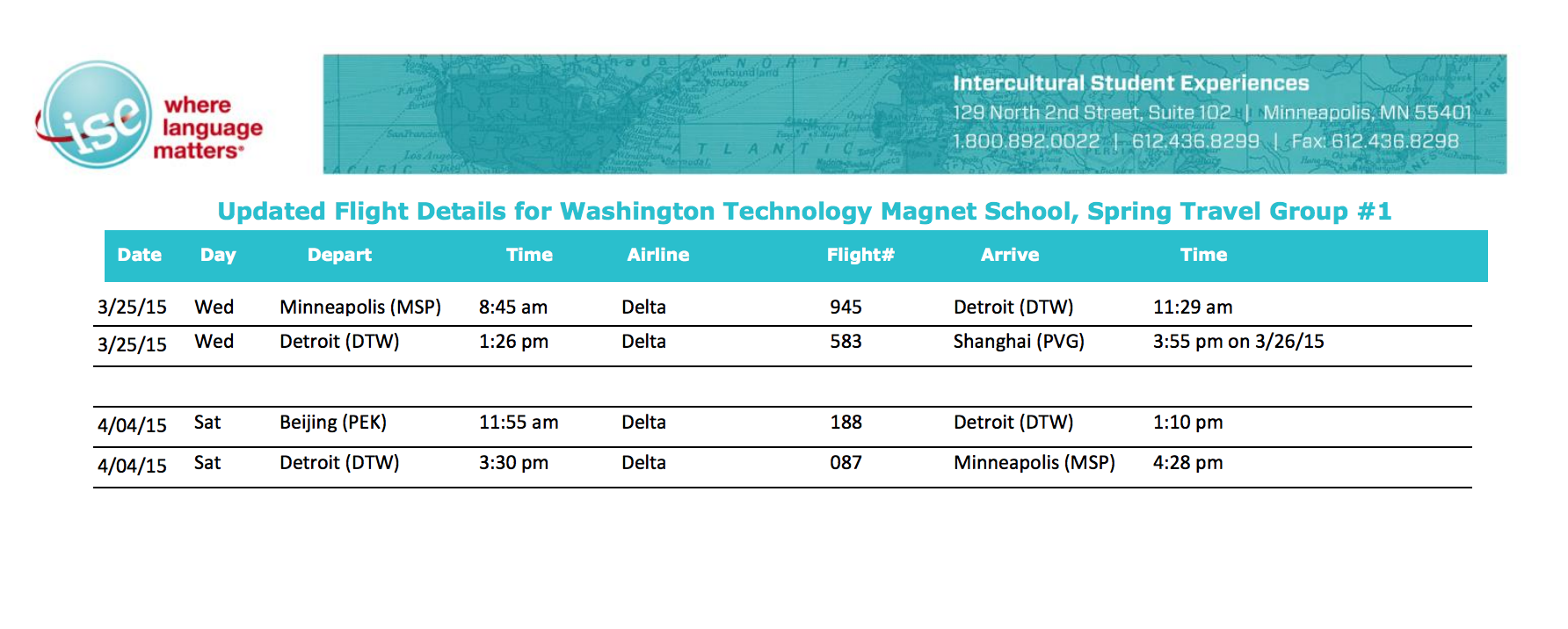 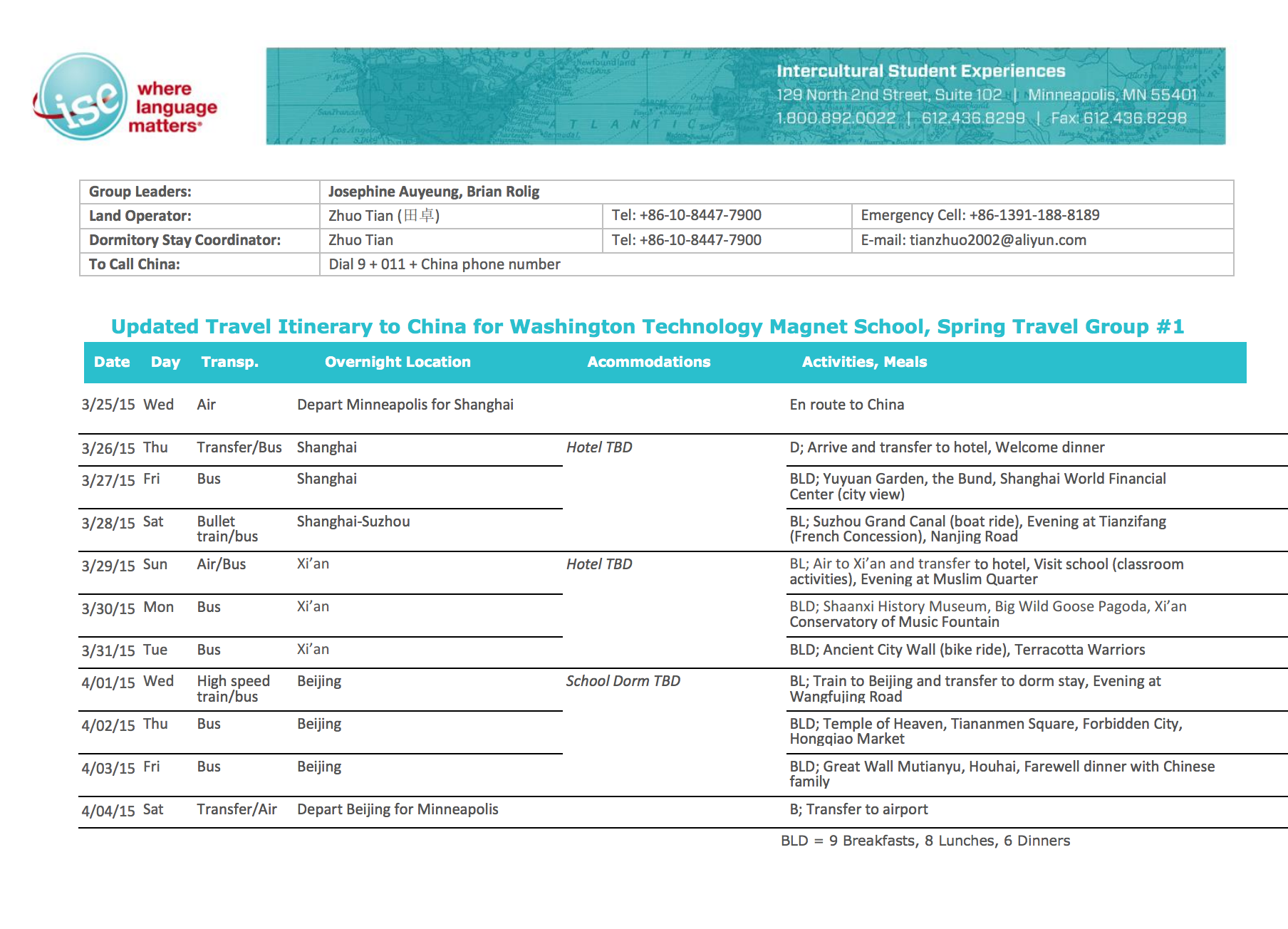 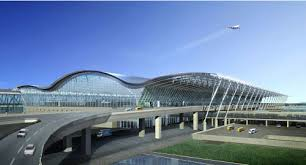 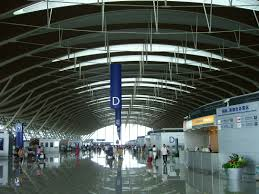 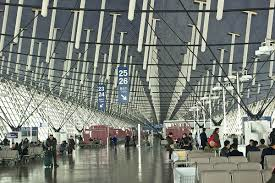 Shanghai Airport
3/26
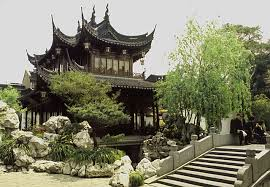 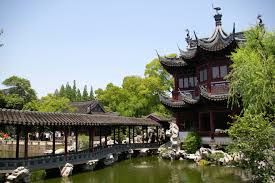 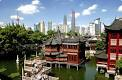 Yuyuan Garden
3/27
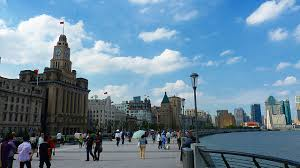 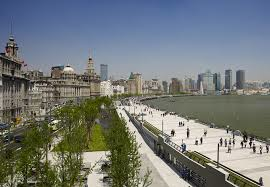 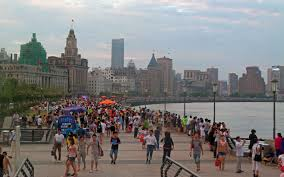 The Bund
3/27
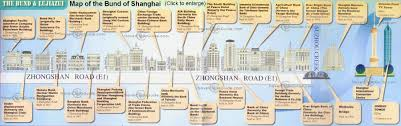 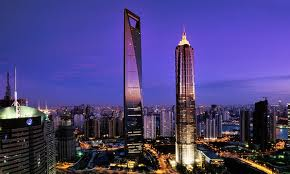 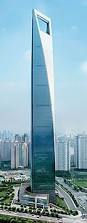 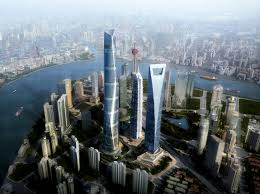 Shanghai Financial Center
3/27
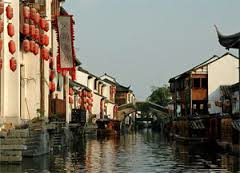 3/28
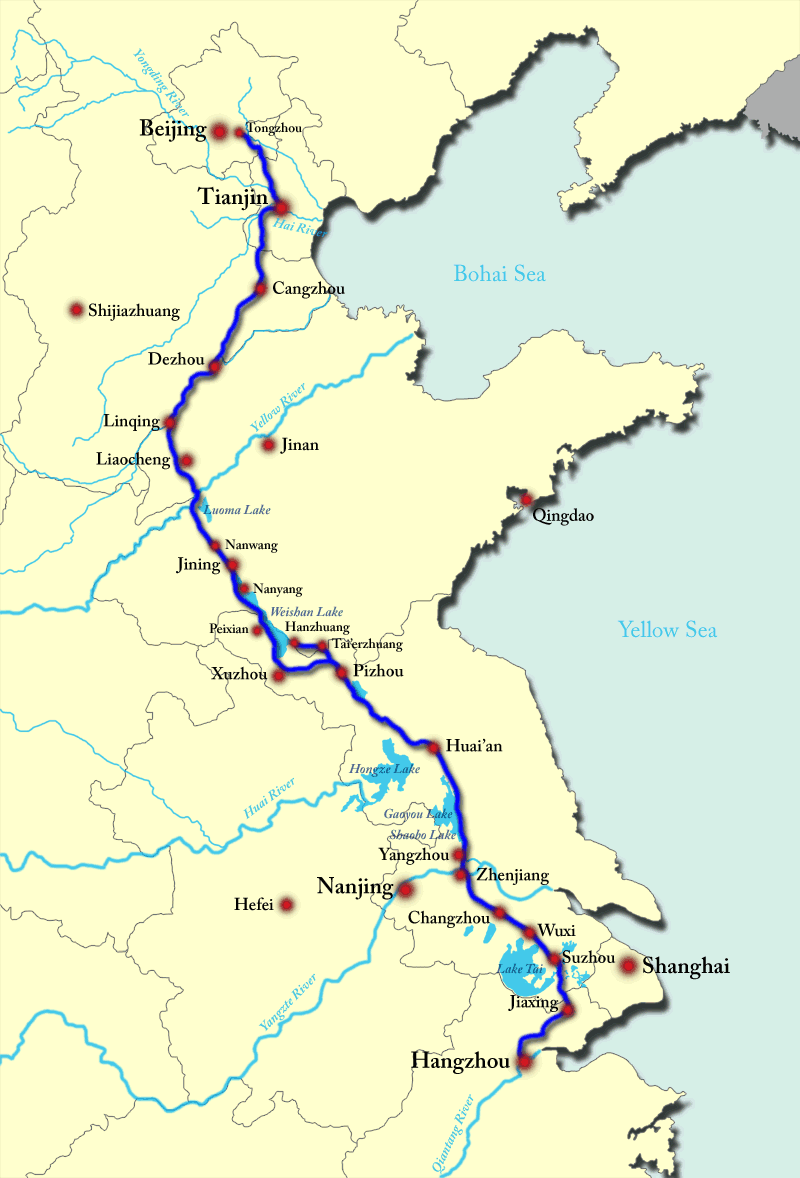 Boat ride
Suzhou Grand Canal
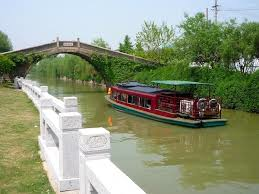 French Concession
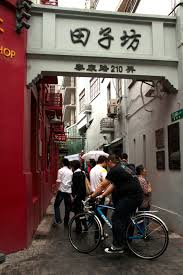 Tianzifang
3/28
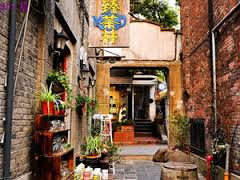 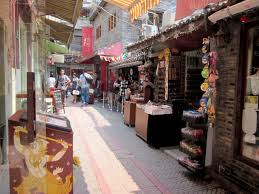 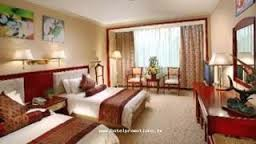 Dinner and visit
3/28
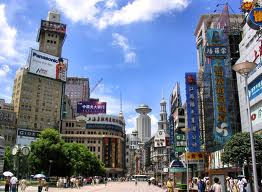 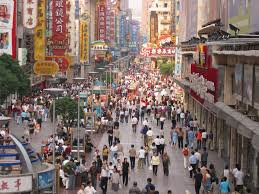 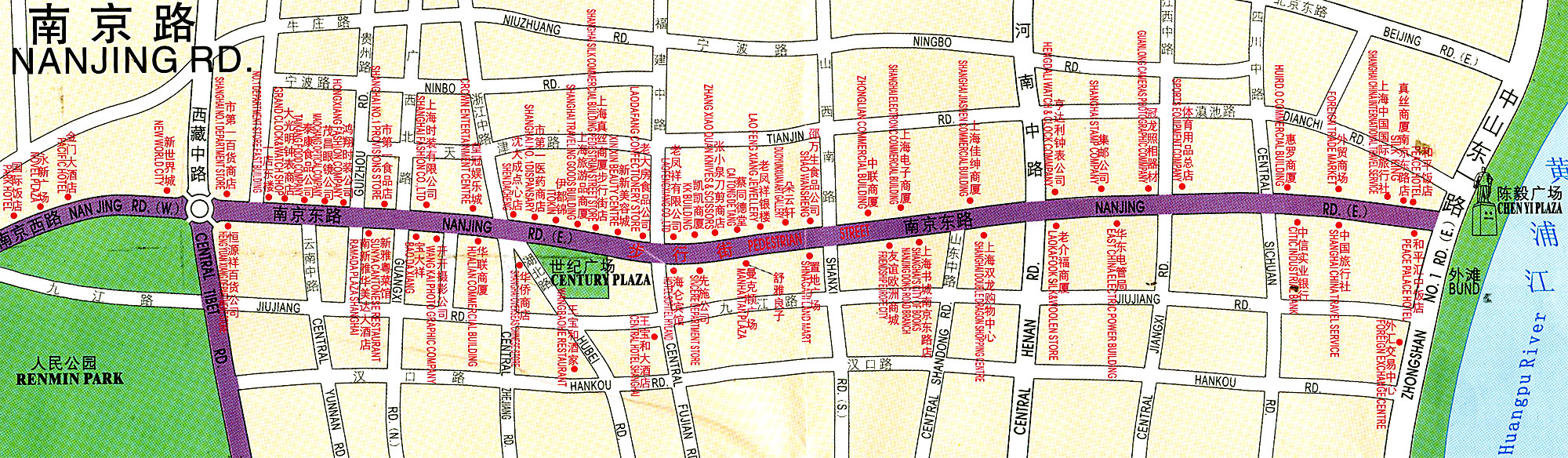 3/29 air to Xian
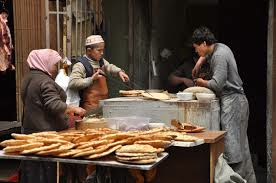 Visit Muslin Quarter--evening
dinner
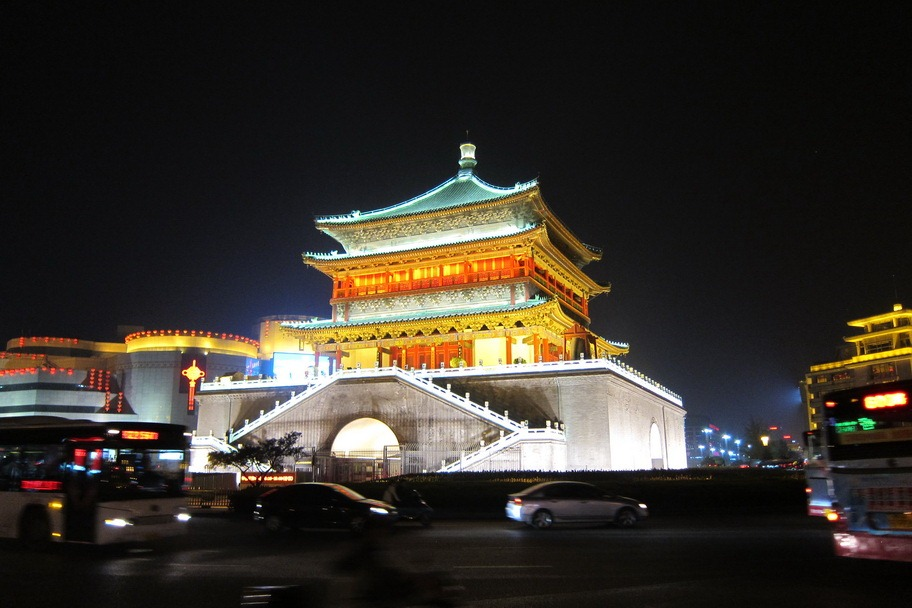 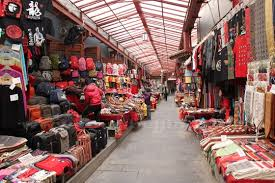 http://theselfishyears.com/2013/04/24/the-delicious-food-of-the-hui-muslim-quarter/
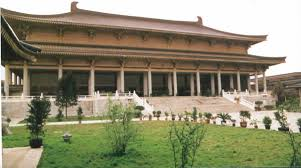 3/30
Visit
Shanxi History Museum
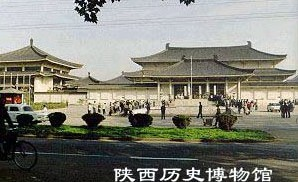 http://www.chinatouronline.com/china-travel/xian/xian-attractions/Shaanxi-History-Museum_37.html
To Xian
3/29
Visit School—classroom activities

Waiting for more information

Performance by Washington students
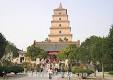 3/30
Wild Goose Pagoda
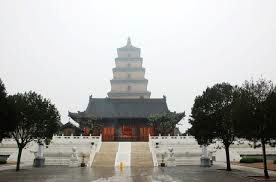 http://en.wikipedia.org/wiki/Giant_Wild_Goose_Pagoda
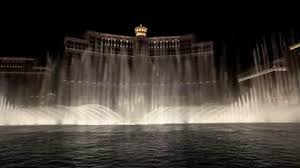 3/30 evening
Xian Conservatory music fountain
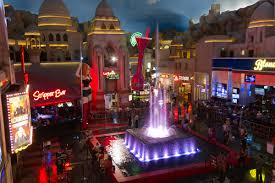 http://en.wikipedia.org/wiki/Xi%27an_Conservatory_of_Music
Ancient City wall– bike ride
3/31
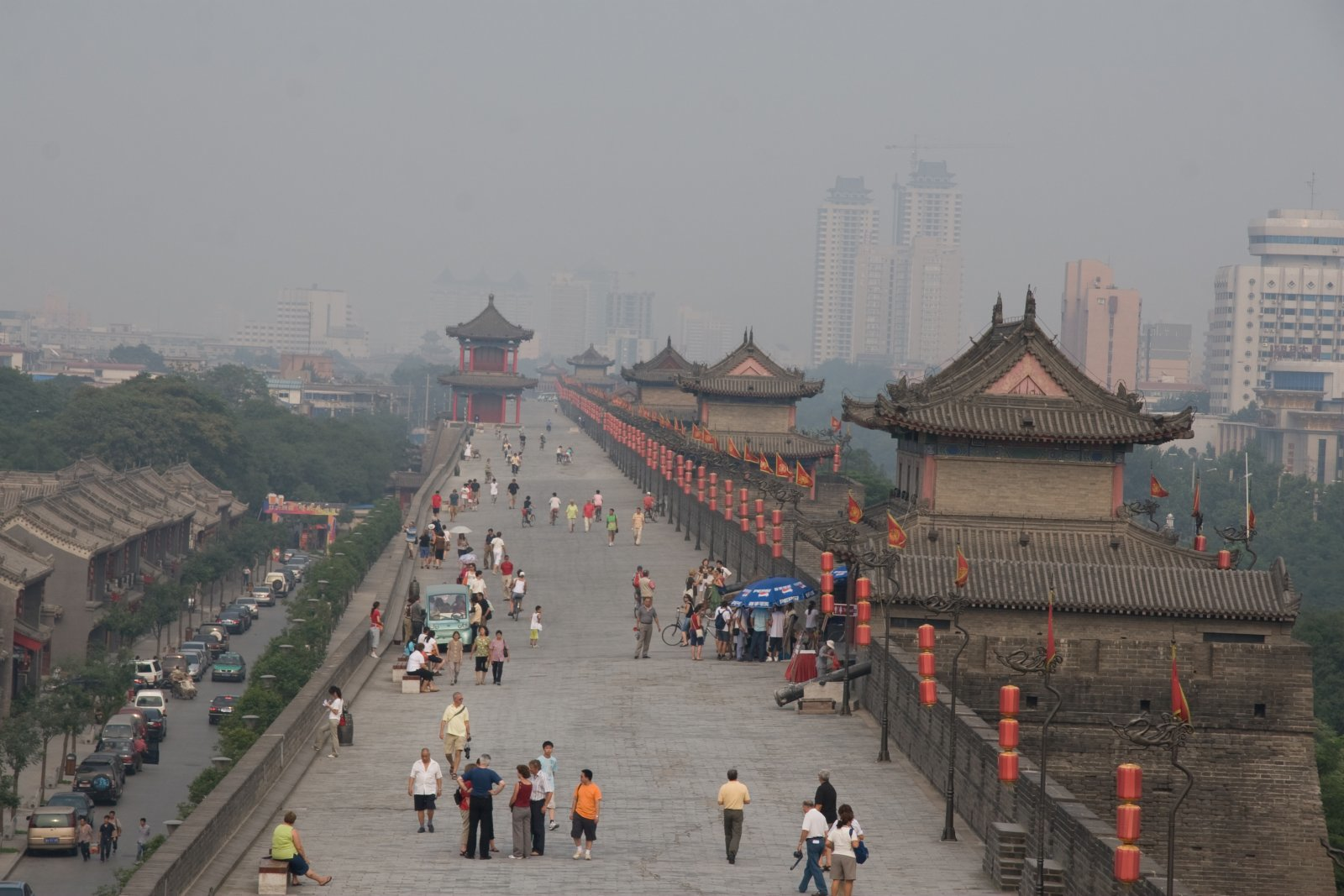 Ancient City Wall__bike ride
3/31
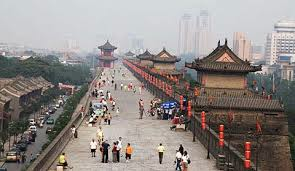 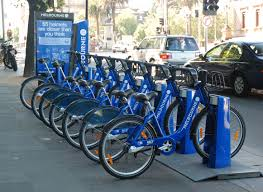 3/31
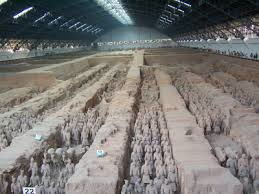 Terracotta Warrior
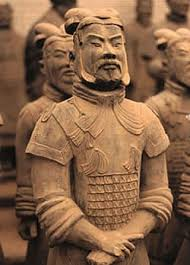 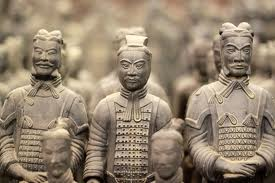 4/1
Train to Beijing and to the dorm
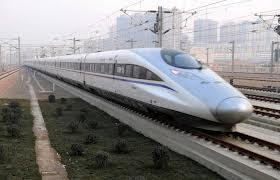 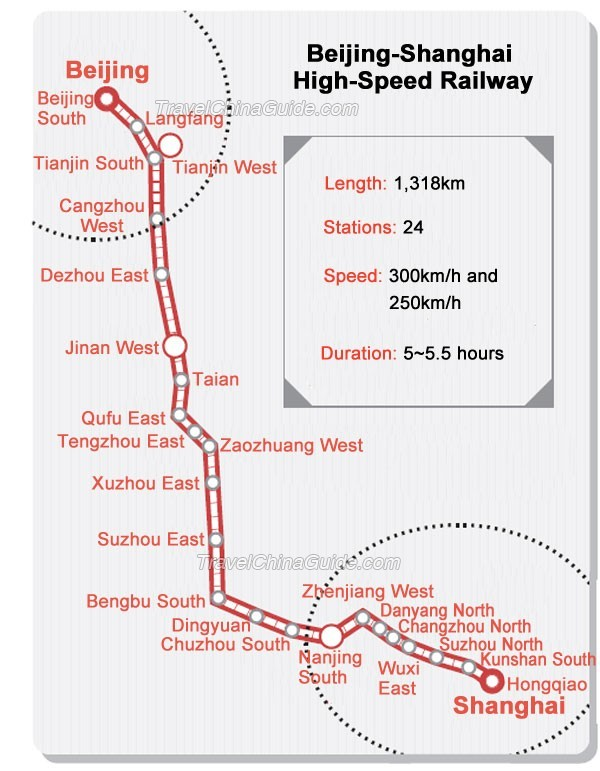 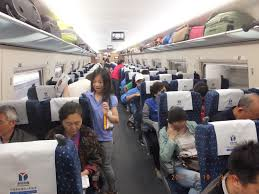 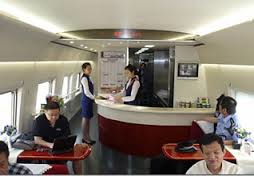 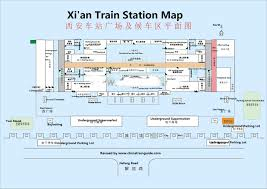 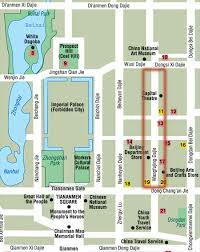 Beijing to dorm first
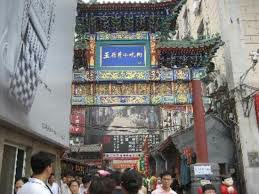 4/1
Dinner at Wangfujing
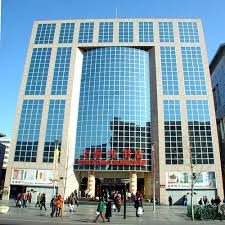 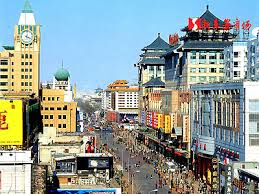 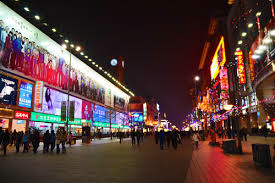 4/2
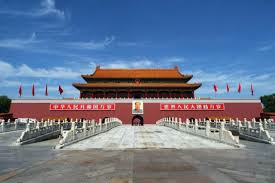 Tiananmen Square --- Forbidden City
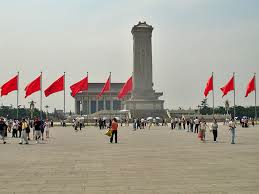 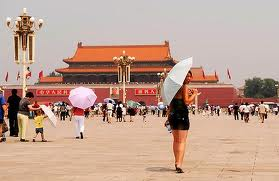 4/2
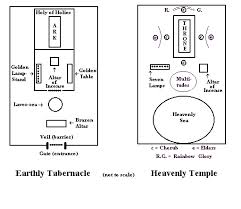 Heavenly Temple
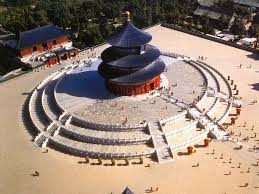 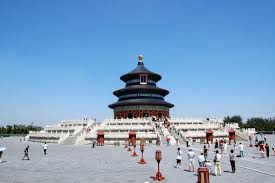 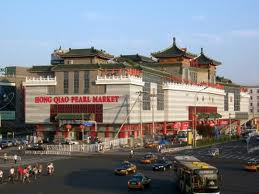 4/2
shopping
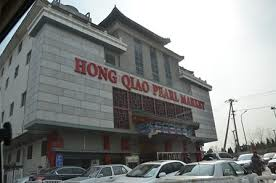 4/3
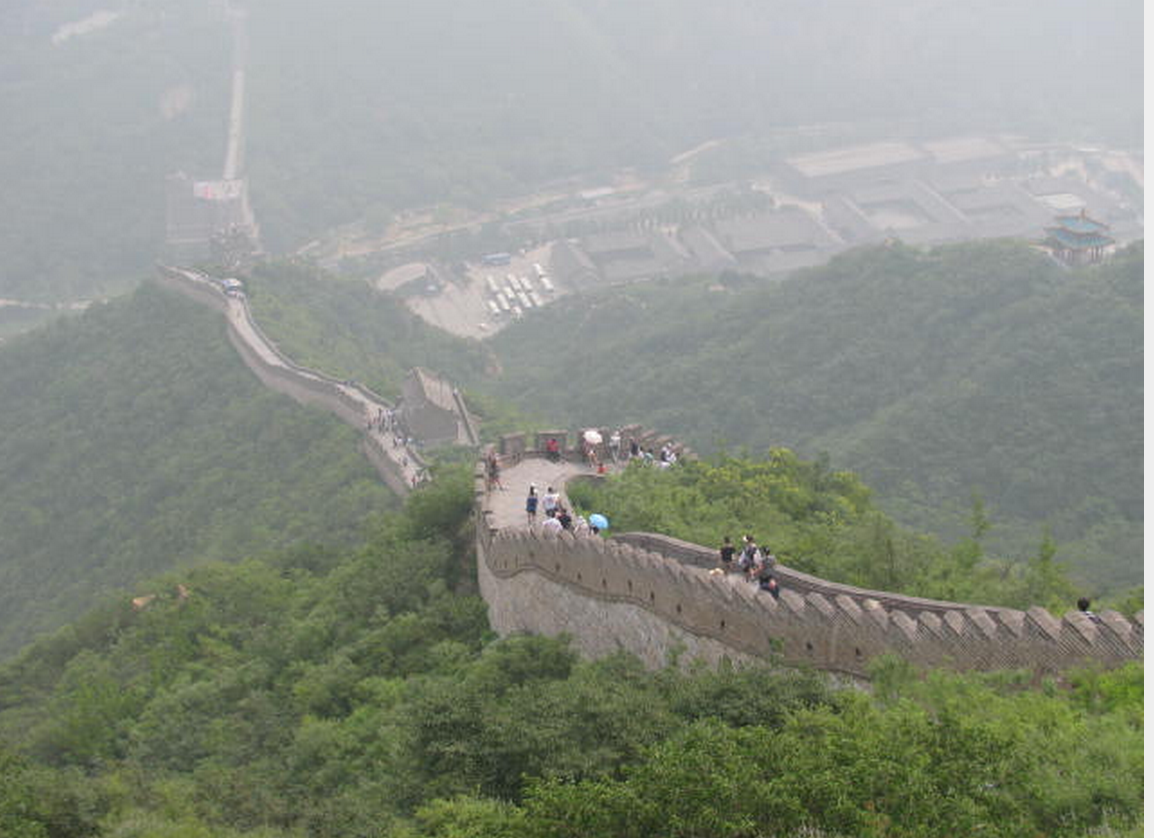 Great Wall
Hou Hai
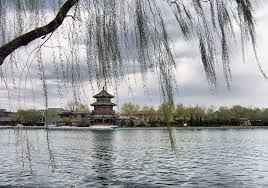 End with Farewell dinner
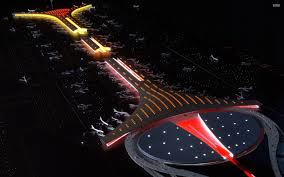 4/4
Beijing Airport to US
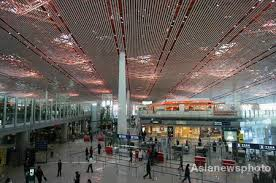 Planning…..
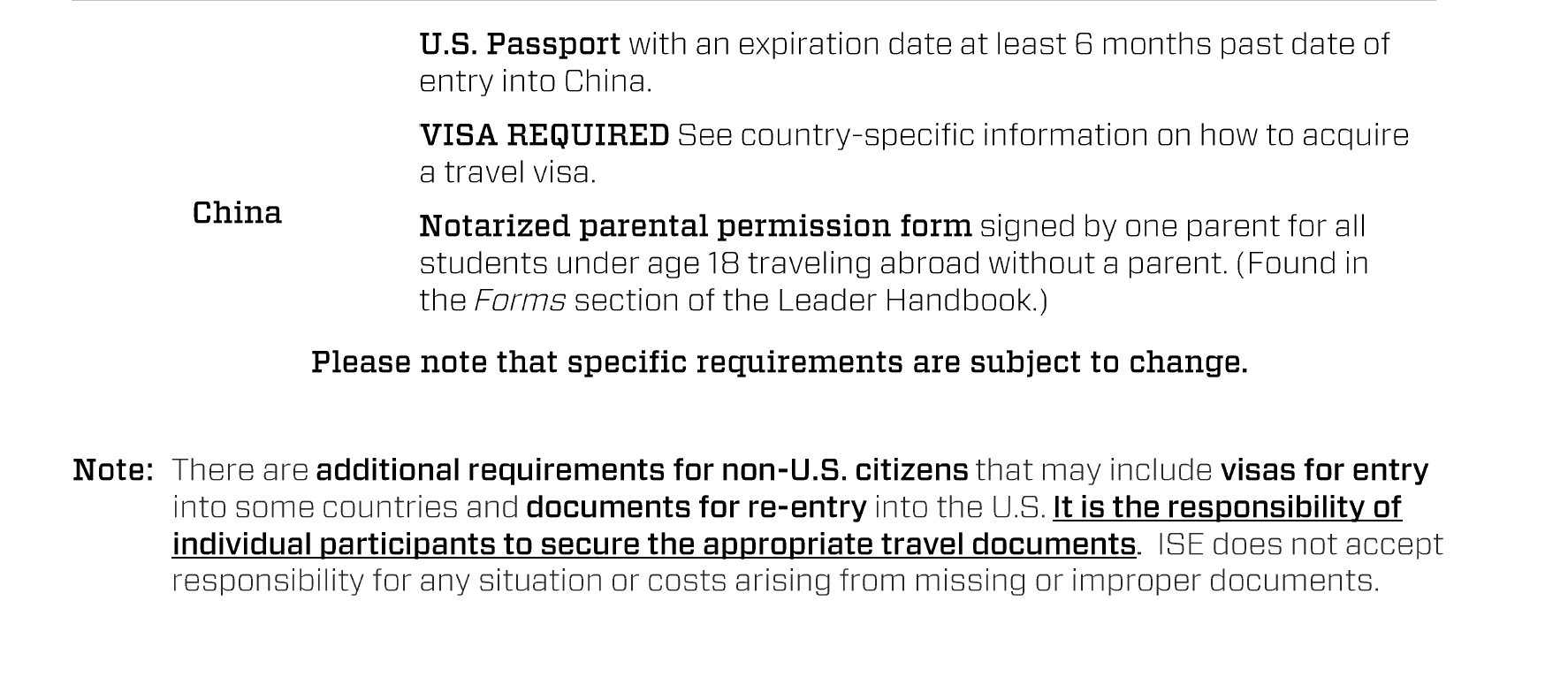 Attention:
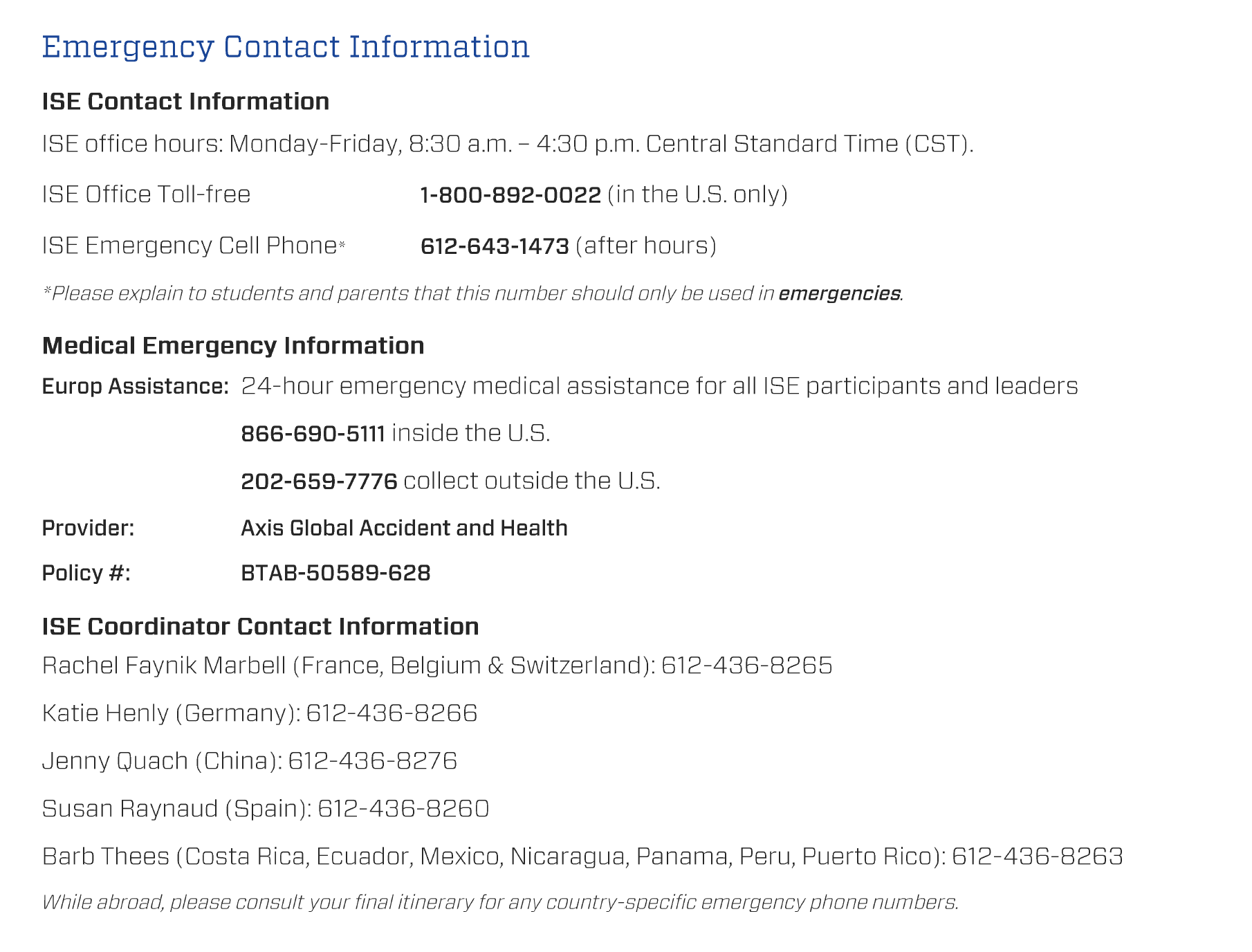 Required Code of Conduct
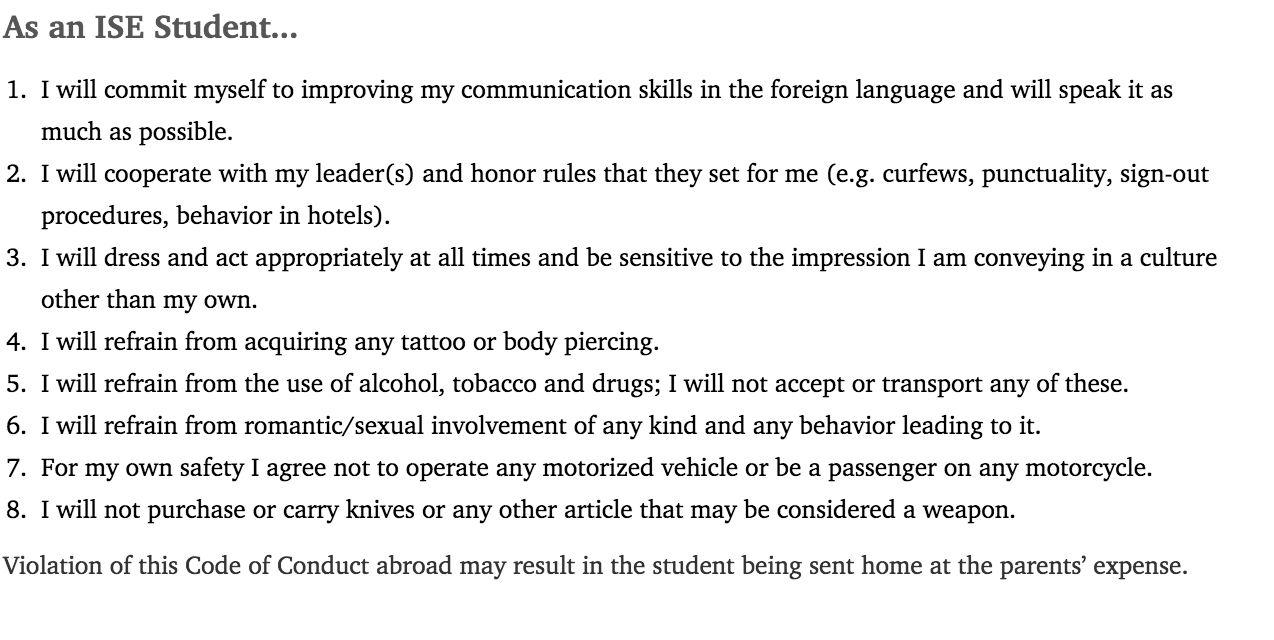 Document and get ready

Permission ise to travel
Permission for medical treatment oversea
Core insurance
Packing list
Flight information _ not flight detail
Dorm stay info
Visa info
Call chain
Spending money
Phone
Tip
Self added program??
Phone call- call blast system??
Parent encouragement
Performance visit school 2
http://www.isemn.org/languages/start-here/before-your-trip/teacher-workshop/china-programs.html
Alternative for free time…..
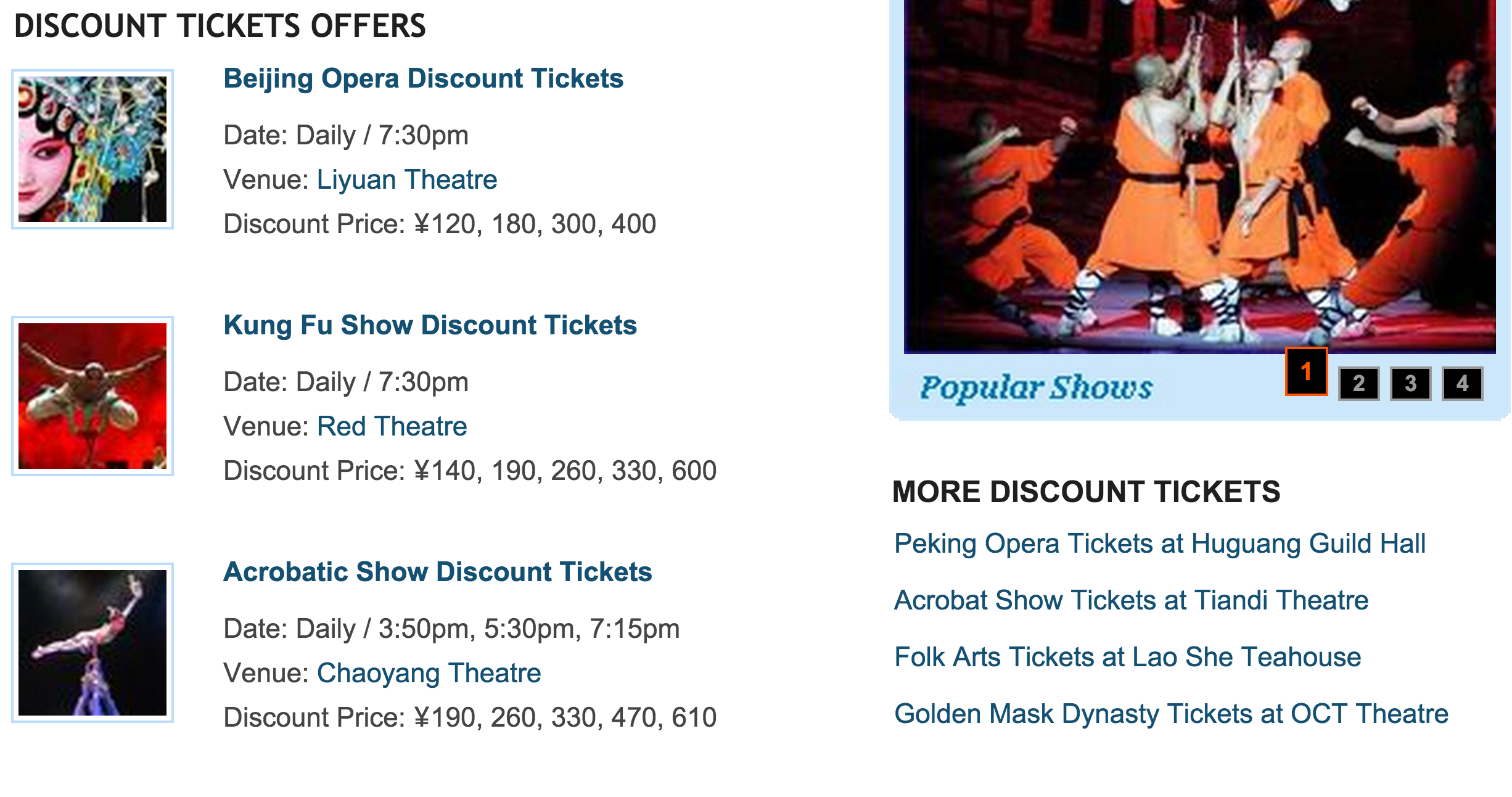 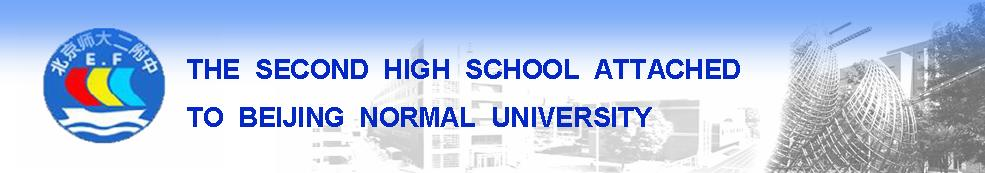 It is the school the participants will spend at the dorm of this school.
http://www.shsbnu.net/info/data/resource/2fz/index.html